Using Data Effectively:Importance of Data Disaggregationto Measure Equitable Student Success
Presenters
Stephanie Curry:  ASCCC Area A Representative, Reedley College
Eric Wada:  ASCCC North Representative, Folsom Lake College
2
Breakout Description
Disaggregating data by (for example) racial/ethnic, LGBTQIA, Full time/Part time, Transfer and Pre-transfer status is important to focus on inclusion, diversity, equity, accessibility, and anti-racism.  This breakout session will discuss how local Academic Senates can access and use data to inform the 10+1.  Participants will share local processes that use data, and if/how the data are disaggregated to ensure equitable student success outcomes.  As a group, we will share strategies for how Senates can empower faculty to use data appropriately to enhance equitable student success.
3
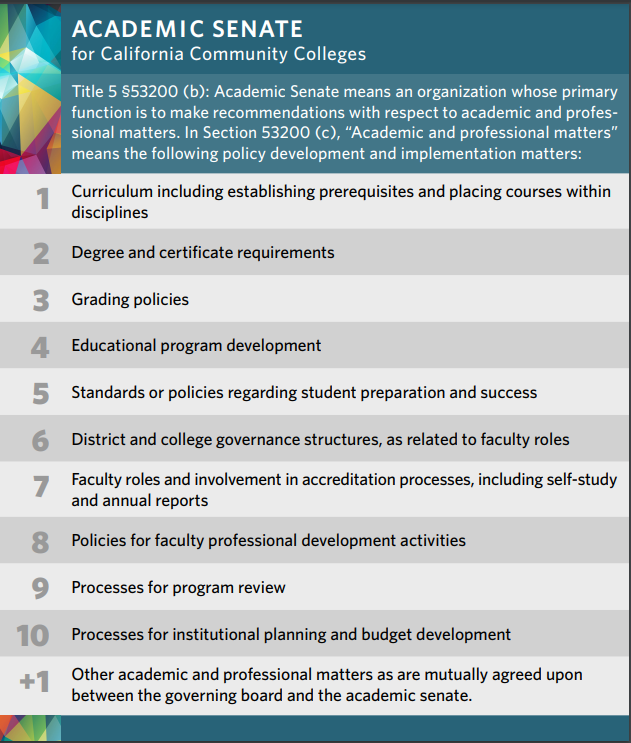 Data andthe 10+1
Data is embedded in all the 10+1 areas
4
Sample Data by 10+1 Area
Curriculum- Enrollment, Success, Persistence, Retention 
Educational Program Development- Labor Market Data, Advisory Committees, Transfer/Local Degree Development, Program Maps
Policies for Professional Development- Interest Surveys, Attendance Data 
Program Review- Program Completion, Transfers, CTE, Attendance, SLO/ILO data 
Processes for Institutional Planning and Development- Student Surveys, internal and external environmental scans
5
Additional Areas of Academic and Professional Matters that Include Data
CCCCO Vision for Success
Student Centered Funding Formula (SCFF) 
Accreditation (institutional and program) 
Grants 
AB 705 reports
Student Equity and Achievement Plans (SEA) 
Workforce and Program Creation 
Accreditation Reports 
Institutional Set Standards 
Student Learning and Student Support Outcomes
6
Sources of Data
CCCCO:
Data Dashboard:  
Transfer-level gateway completion dashboard
Datamart:  Enrollments, Student Services, Outcomes
Data sources:
Local Management Information Systems (MIS)
Institutional Research (college and district)
Other Sources:
Cal-Pass- Student Success Metrics 
Local institutional research pages and dashboards
7
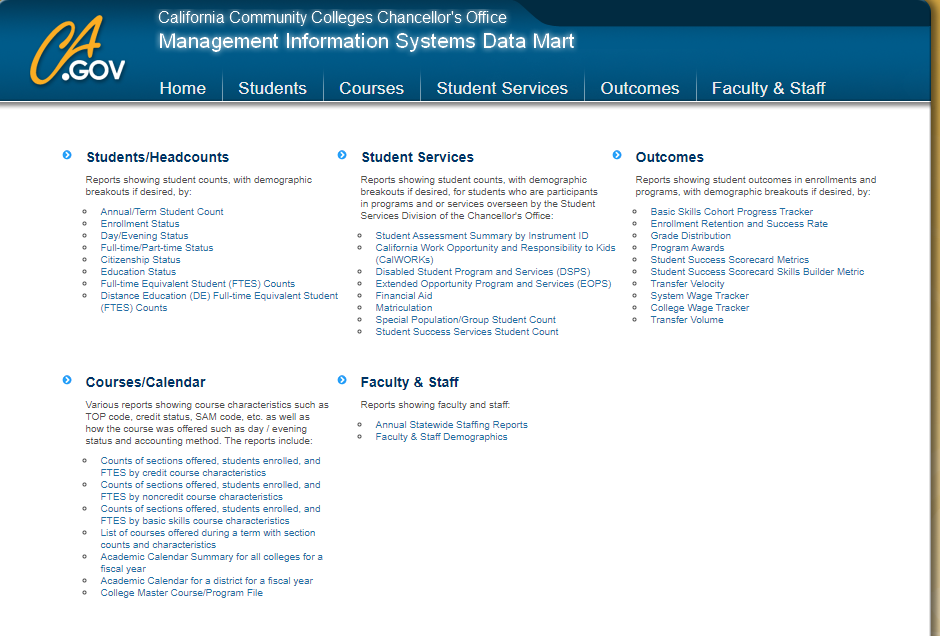 8
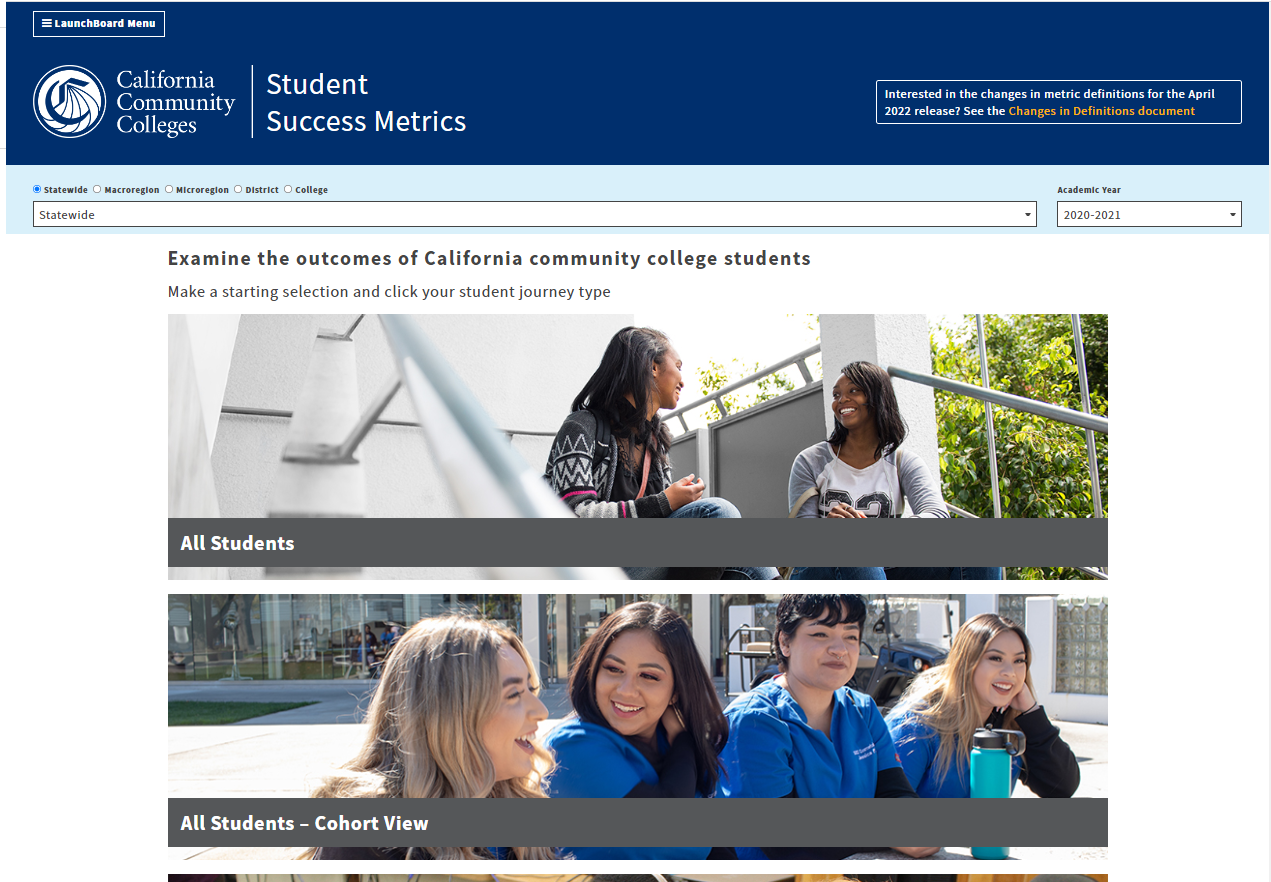 9
Student Success Metrics
Student Journey Types 
All Students 
Cohorted Students 
Adult Ed/ESL Students 
Short-Term Career Ed 
Degree/Transfer Students 
Undecided/Other Students
10
Student Success Metrics
Types of Data
Successful Enrollment 
Skills Gain 
Course Success Rate 
Completed Transfer Level Math and English 
Completed a Level of Education 
Noncredit CTE or Workforce Preparation
Earned 9+ Career Education Units 
Persistence 
Unit Threshold 
Transitioned to 4 year or earned an award 
Became Employed 
Attained a Living Wage
11
Student Centered Funding Formula- Supplemental Data
AB 540 Students
Pell Grant Recipients 
Promise Grant Recipients 
ADTs 
Associate Degrees
Credit Certificates 

Completion of Transfer Level Math and English
Transfer to a 4 year university 
9 or More CTE Units 
Attainment of a Living Wage
12
Disaggregated Data- Samples
Demographics 
Race/Ethnicity
Gender 
Age 
LGBT
Financial Aid
Promise/BOG Eligible 
Pell Grant Eligible
Other Disproportionate Impacts
Credit ESL 
DSPS 
First Generation
Foster Youth 
Homeless/Housing-Insecure
Veterans
Justice-involved/Re-entry
13
Why Disaggregate Data
May identify disproportionate impacts
Prerequisite validation
Placement vs. outcomes/success
Alignment with equity goals
Conversation starters related to equity goals
Should be used in Program Review and other College Planning Documents
Required by Accreditation
14
Things to Remember with Disaggregation
Groups with fewer than ten people or missing information are summed together and displayed in the "All Masked Values" for Suppression and Complementary Suppression  purposes in accordance with FERPA.--From Cal-Pass

Groupings such as Asian not disaggregated by smaller populations within the demographics 

Data are only as accurate as the data in your local MIS system
15
Management Information Systems (MIS) Data- Things to Remember
MIS data comes directly from your college’s Data Systems (e.g. Colleague, Banner) 
Data from DataMart is usually 1-2 years behind 
Data may be in cohorts which may be from 3-6 years earlier
Always look at the matrix definitions and definitions of cohorts.
16
Disproportionate Impact- Three Approaches
The 80% Rule The 80% Rule helps answer the question, “Do any subgroup(s) achieve the desired outcome less than 80% of the time the highest achieving (reference) subgroup successfully achieves that outcome?”
The Proportionality Index (PI) The proportionality index helps answer the question, “If a subgroup of students represents 45% of the student body, does that same subgroup also represent at least 45% of the students who achieve the desired outcome?” Representation in the outcome group at a rate lower than their representation in the general student body may indicate disproportionate impact, depending on how large the observed difference is. 
The Percentage Point Gap Index The percentage point gap approach reflects the difference in percentage points between a given demographic group and the observed overall average (or mean) across all demographic groups (California Community Chancellor’s Office, 2015). The larger the difference, the more likely that such a difference is reflective of disproportionate impact
https://www.cccco.edu/-/media/CCCCO-Website/About-Us/Divisions/Digital-Innovation-and-Infrastructure/Network-Operations/Accountability/Files/Disproportionate_Impact_Equity_and_Placement-201701051.ashx
17
Who Has Access to Data?
Does your college have a data management plan 
Who has access to data?
Faculty researchers
Faculty data coaches
Classified researchers
Administrators
How do you access data?
What level of data can faculty access-
Department, Program, Course, Section?
18
Data Literacy
Definition-  the ability to read, write and communicate data in context, including an understanding of data sources and constructs, analytical methods and techniques applied, and the ability to describe the use case, application and resulting value.
Faculty should be supported with professional development to increase data literacy. 
Senates should support efforts (10+1 area)
19
Data Coaches
Data coaches can:
Be the conduit between faculty and researchers as well as research data.
Help faculty formulate questions that will provide them the data they seek
Help researchers understand the specific data needs of faculty
20
Data Analysis
Observational data
No controls for systematic differences between populations (i.e. assumes all are equal)
Comparison group(s)?
Randomized trials with control groups necessary for cause-effect relationships
Association/correlation does not imply causation
21
How Do You Use Data?How Are You Involved in Data Discussions?
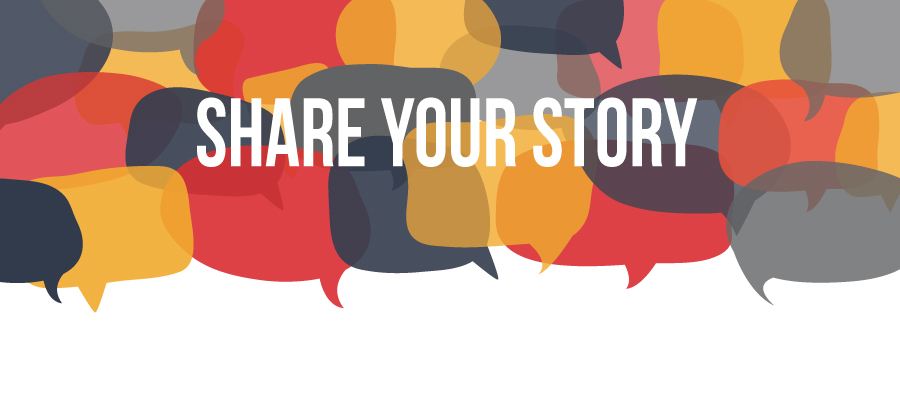 22
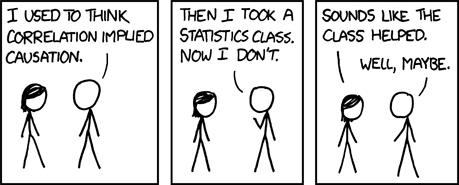 Source:  https://xkcd.com/552/
23
Questions?
Thank you! info@asccc.org
24